IO DIVENTO MAMMA:

LA GRAVIDANZA
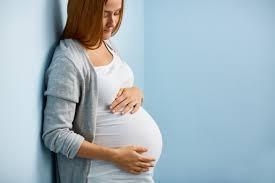 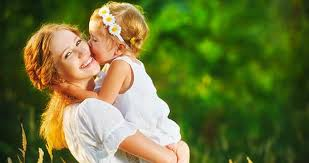 APPARATO GENITALE FEMMINILE
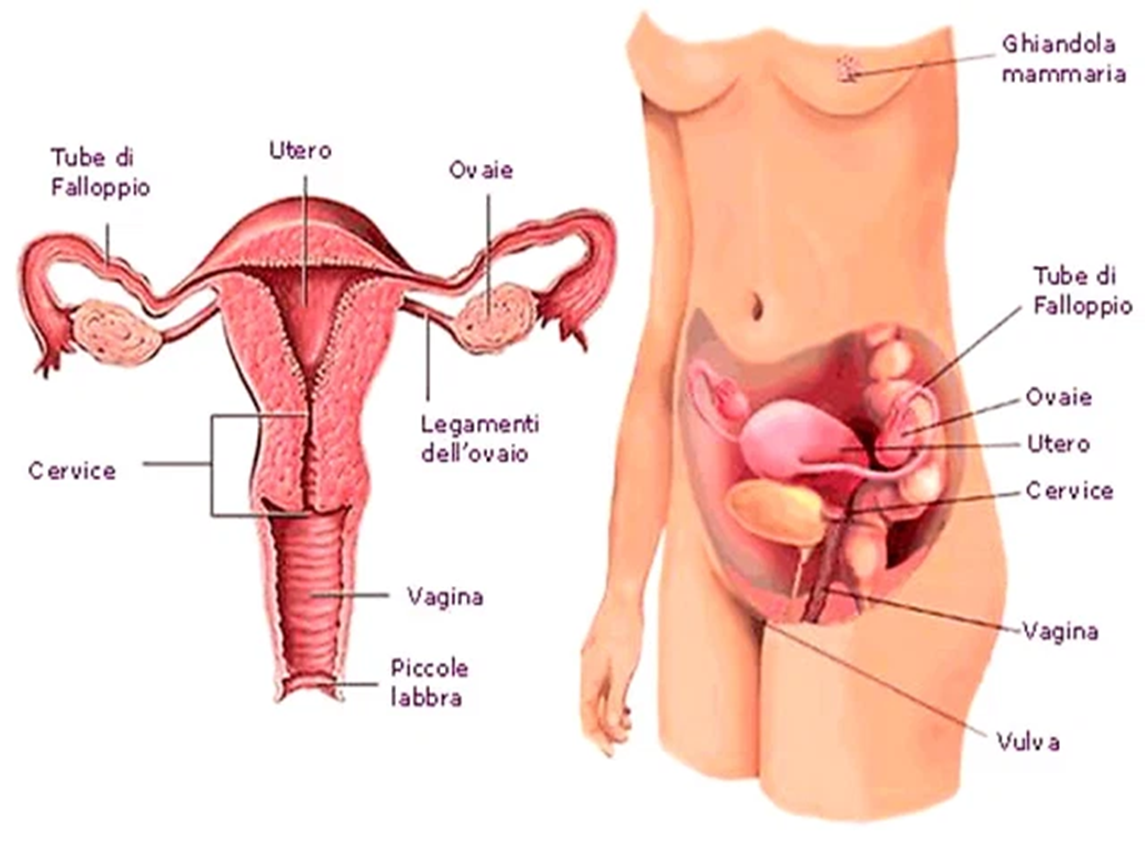 APPARATO GENITALE MASCHILE
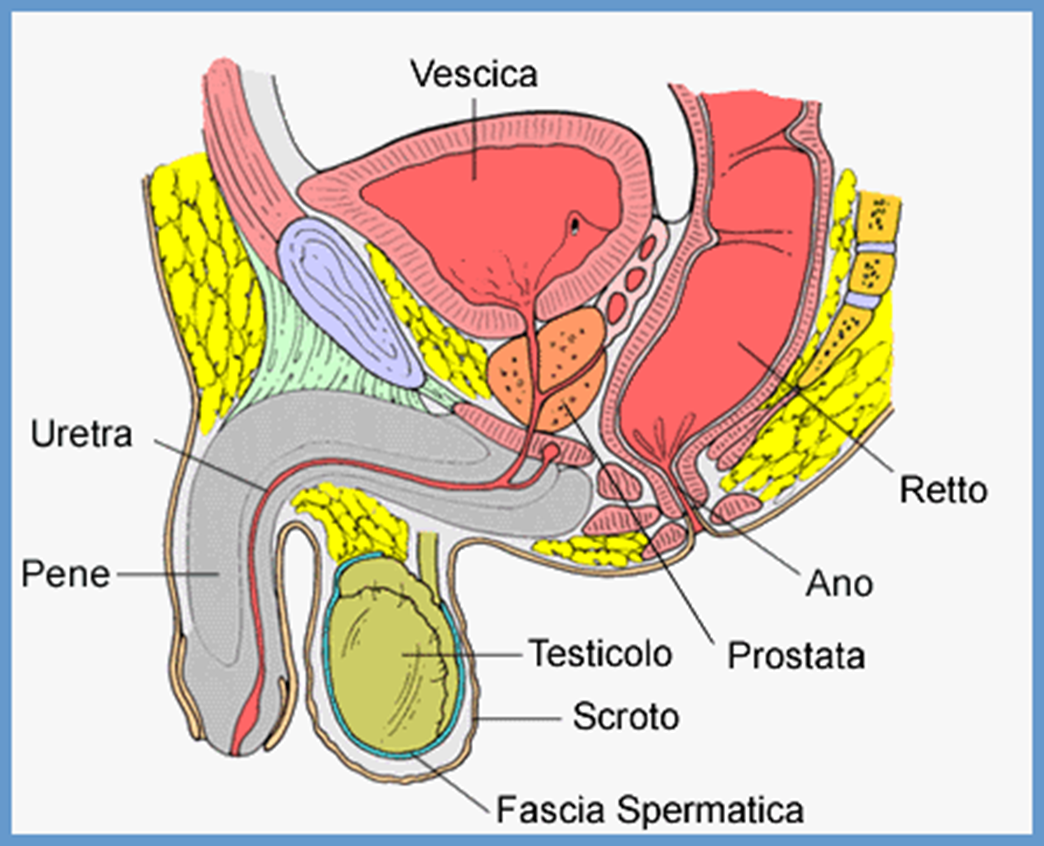 LA FECONDAZIONE
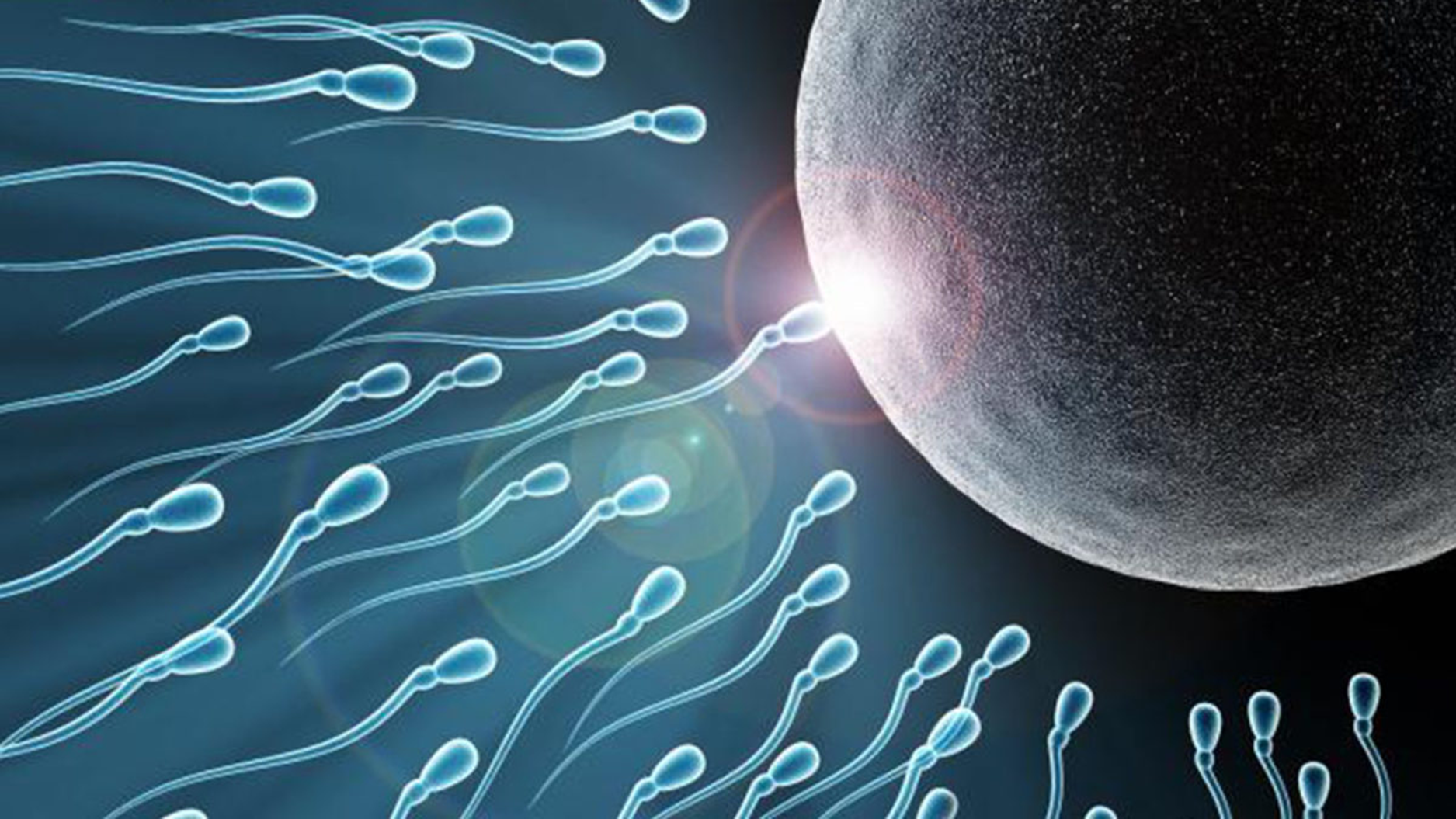 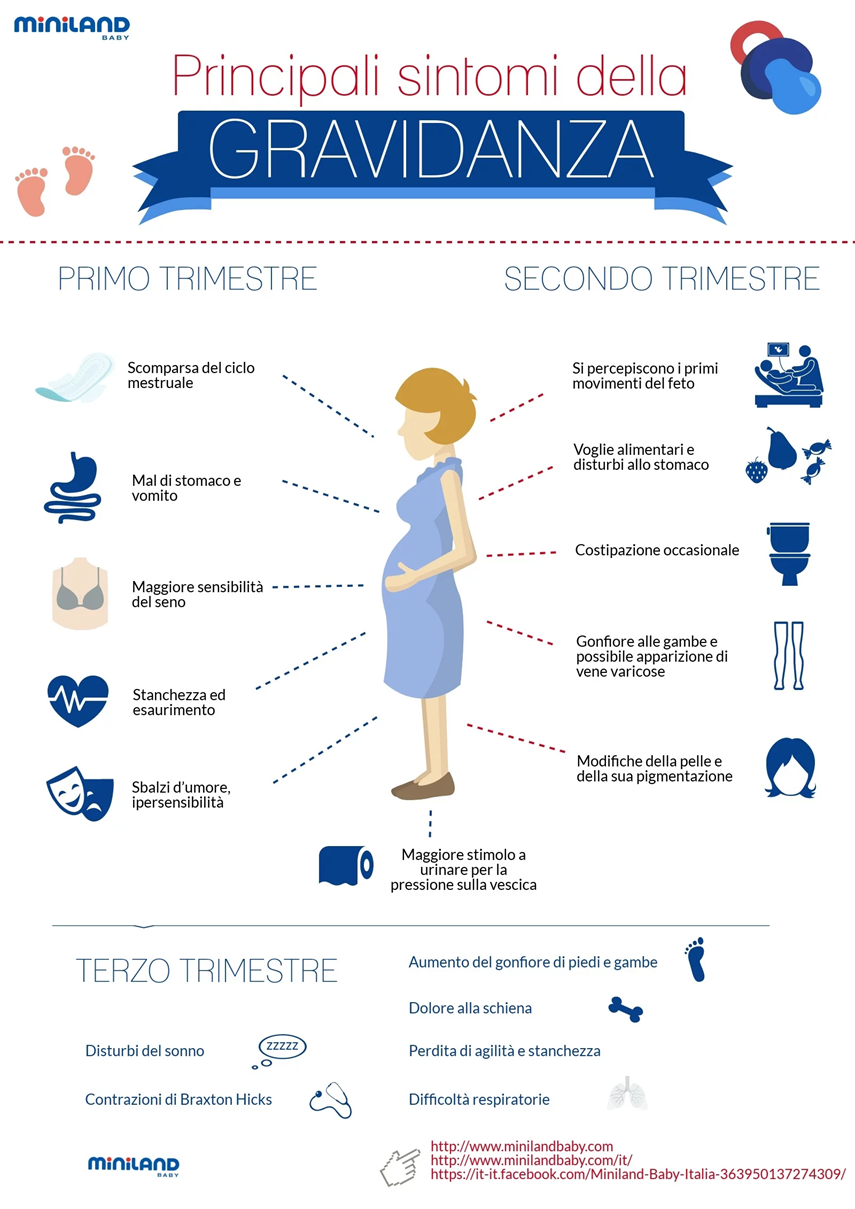 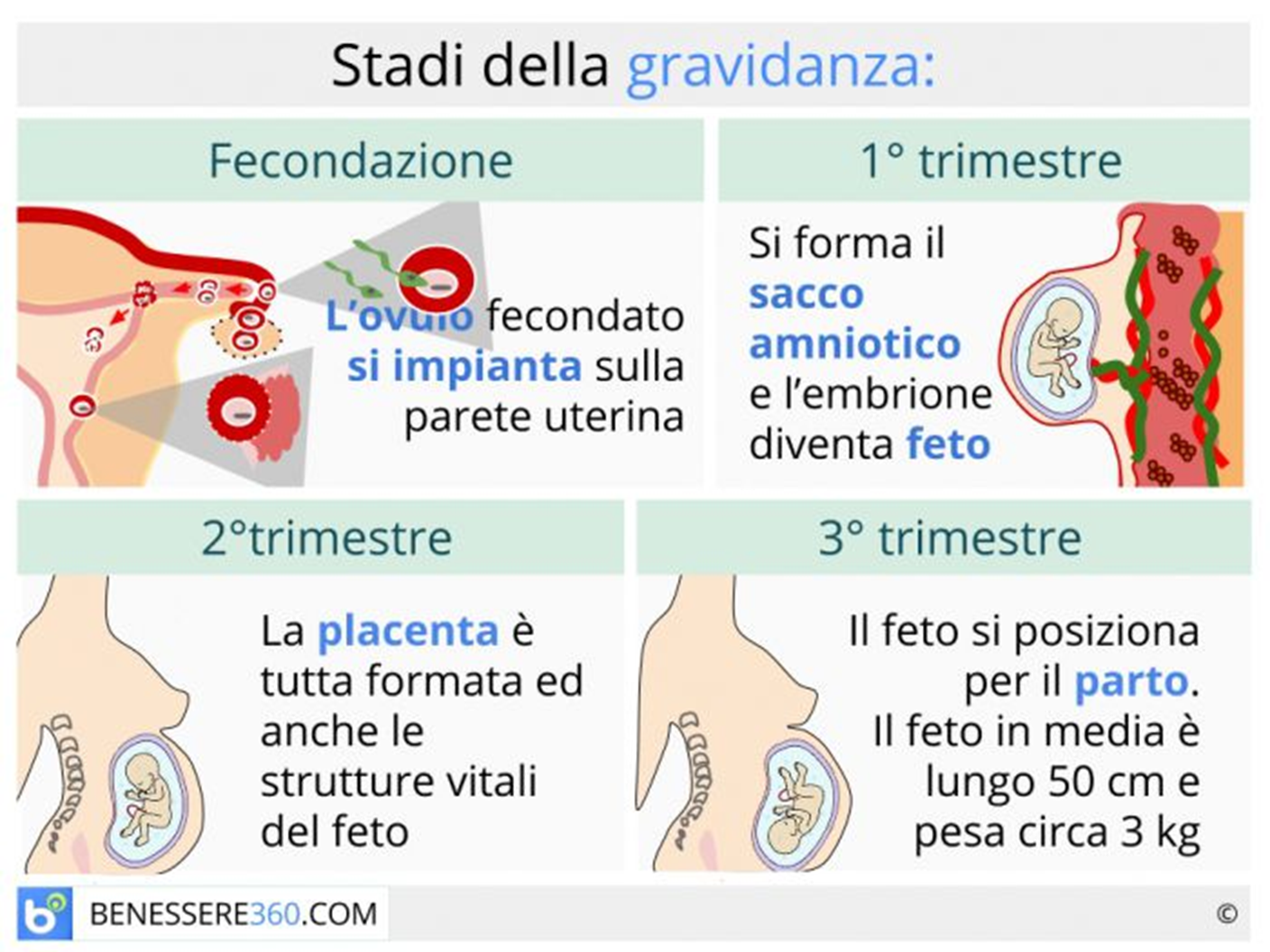 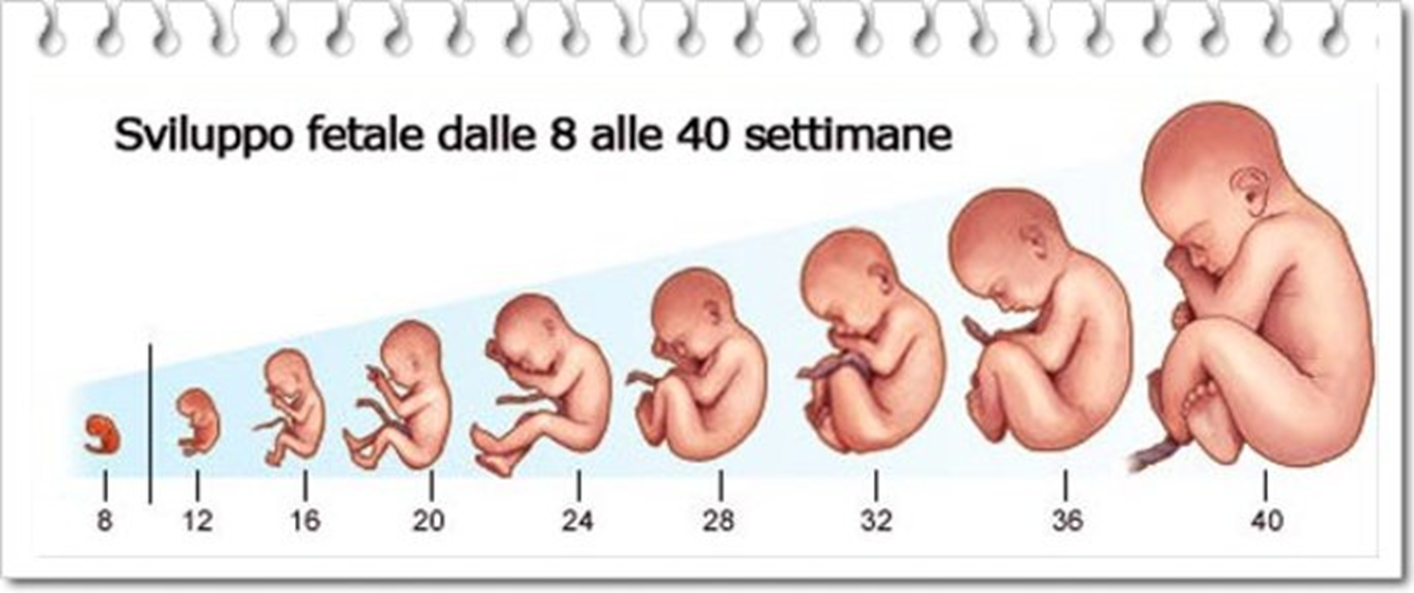 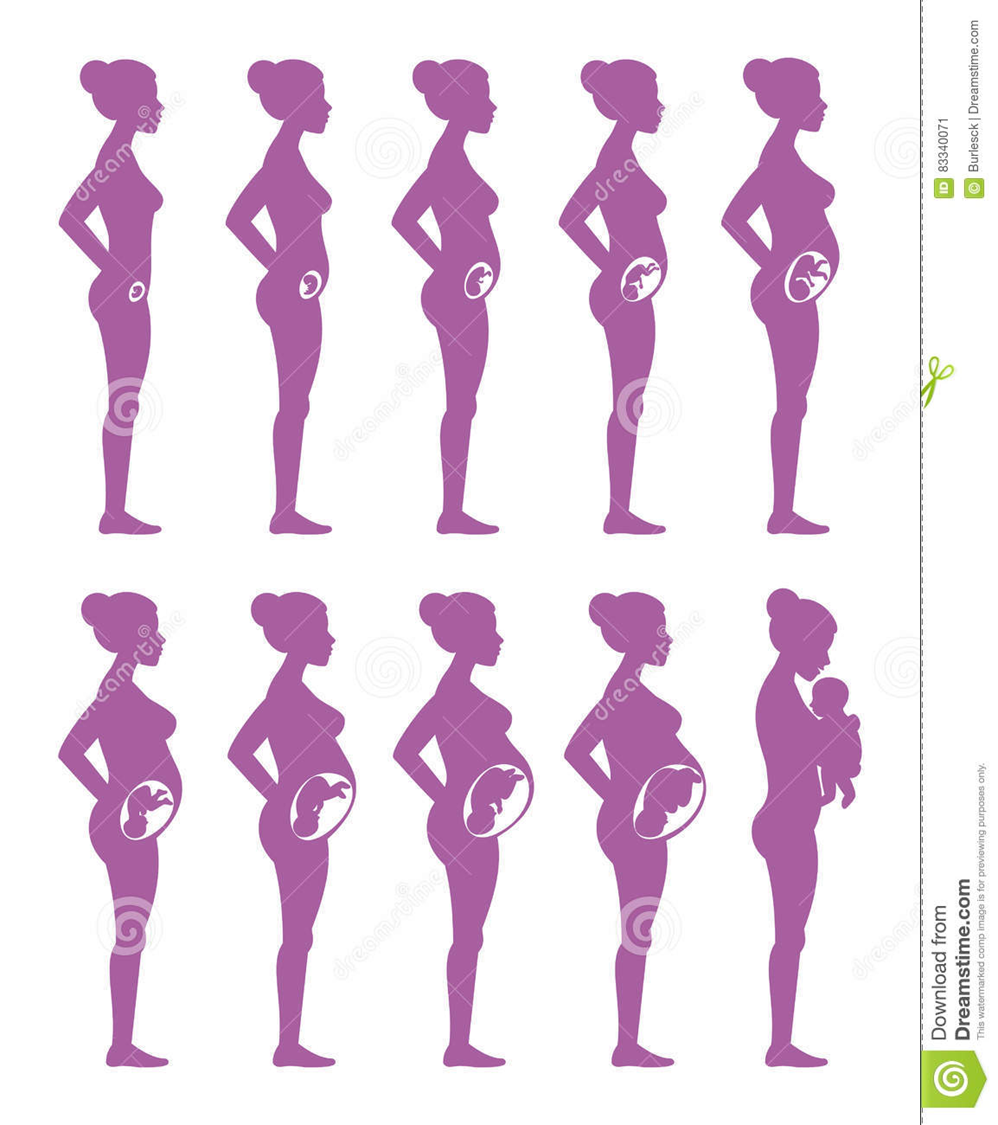